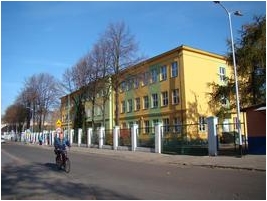 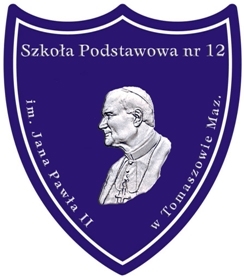 Szkoła Podstawowa nr 12 
im Jana Pawła II 
w Tomaszowie Mazowieckim
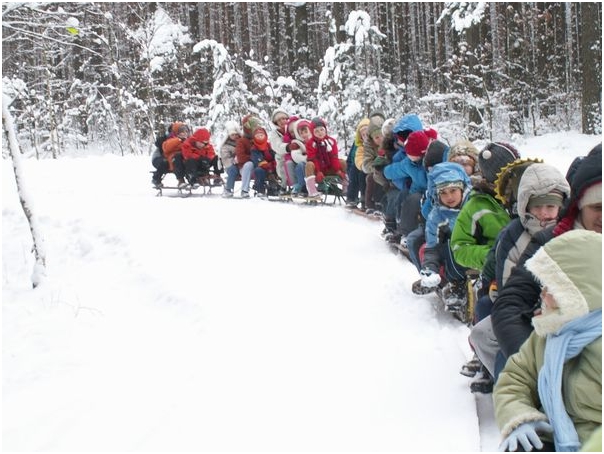 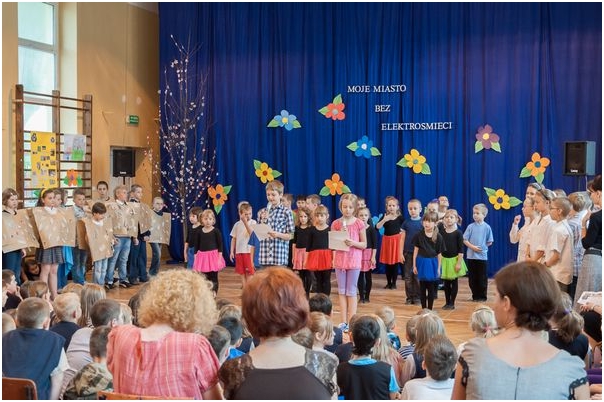 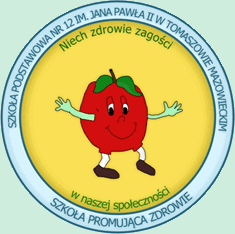 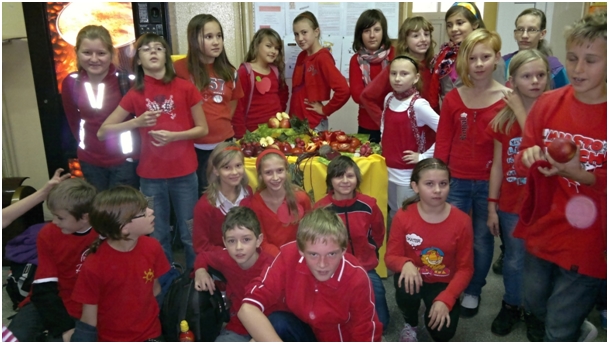 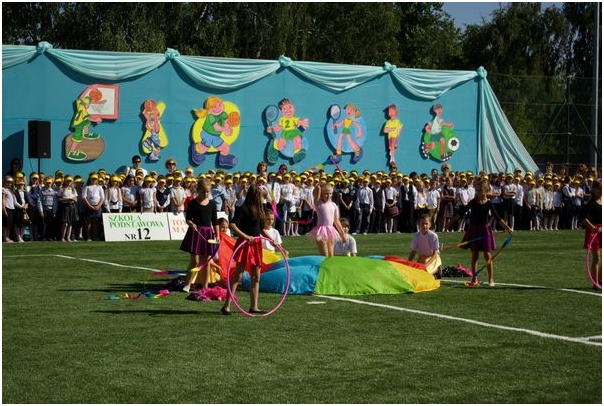